LEY N° 19.418Sobre JJ. VV y Demás Organizaciones Comunitarias
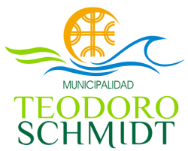 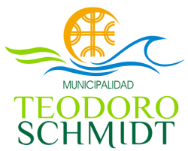 Ley 19.418.
Que regula :

La Constitución :  Pedir Ministro de Fe en DIDECO de la Municipalidad de Teodoro Schmidt ( María Lillo o Valeria Chamorro)

b) Organización; los estatutos : como ingresa o expulsan a un socio, los fines de la organización, N° y tipo de reuniones al año, quien cita; a quien dejaran el patrimonio si se disuelven, etc.
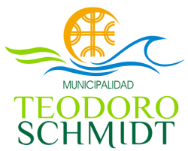 Ley 19.418.
Que regula :
d) Atribuciones: las funciones, los derechos y deberes de socios y del directorio.

e) Supervigilancia y   Disolución : que pasos se deben seguir.

f) Regula la conformación de uniones comunales.
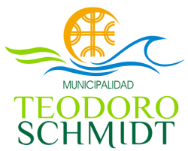 Ley 19.418.
Tipos de organizaciones: 
 - Territoriales.  
 - Funcionales.
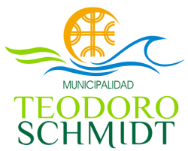 ORGANIZACIONES
ESTRUCTURA
ORGANIZACIÓN
ASAMBLEA
DIRECTIVA
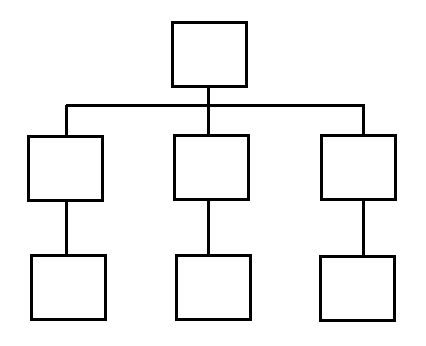 COMISIÓN
ELECTORAL
COMISIÓN  REVISORA DE CUENTAS
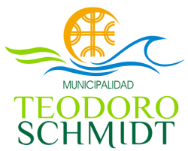 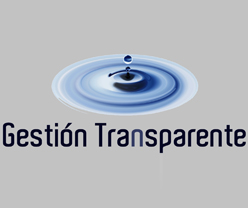 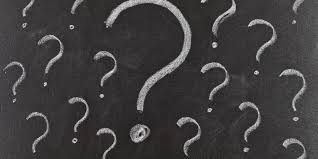 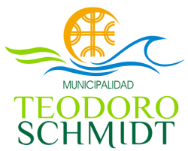 ELECCIONES:
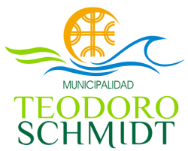 LA  DIRECTIVA
Las organizaciones comunitarias serán dirigidas y administradas por un directorio compuesto, a lo menos, por TRES miembros titulares, elegidos en votación directa, secreta e informada, por un período de TRES años, en una asamblea general ordinaria, pudiendo ser reelegidos.
REVISAR ESTATUTOS
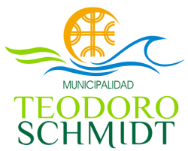 LA  DIRECTIVA
CARGOS:
 1) PRESIDENTE (A)
2) SECRETARIO (A)
3) TESORERO (A)
     DIRECTORES
REVISAR ESTATUTOS
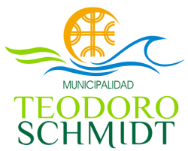 Para una buena administración de la organización social
LIBROS :
REGISTRO DE SOCIOS;
Actas de las ASAMBLEAS;
Actas del DIRECTORIO;
CONTABILIDAD O DE CUENTAS, y
ASISTENCIA.
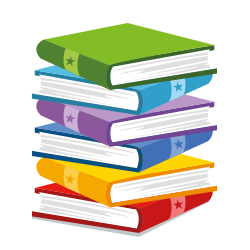 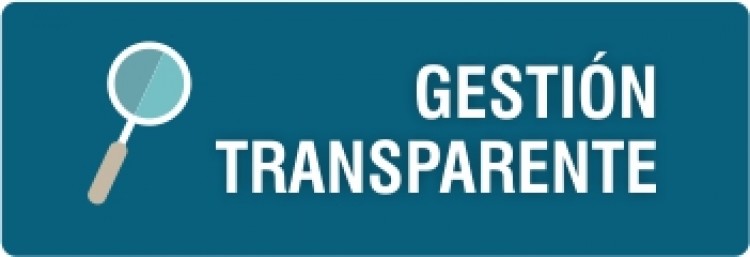 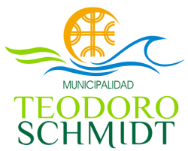 ESTATUTOSRegulan todo el que hacer de la organización
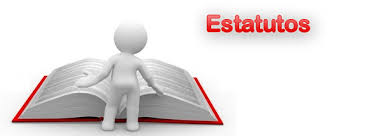 DIDECO CUENTA CON ESTATUTOS TIPOS
PARA CADA TIPO DE ORGANIZACIÓN, ej. Vivienda, APR, Taller laboral, etc.
ASAMBLEA GENERAL
ORDINARIAS
EXTRAORDINARIAS
ESTABLECE PLAN DE TRABAJO, MANDATA A LA DIRECTIVA, MODIFICA LOS ESTATUTOS, APRUEBA LOS PRESUPUESTOS Y LAS RENDICIONES DE CUENTAS, DISUELVE LA ORGANIZACIÓN, CUMPLE LOS ESTATUTOS, ETC.
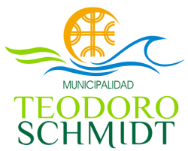 Comisión Fiscalizadora de Finanzas.
La asamblea general elige la comisión fiscalizadora de finanzas, para :
Revisar los  INGRESOS  Y GASTOS.
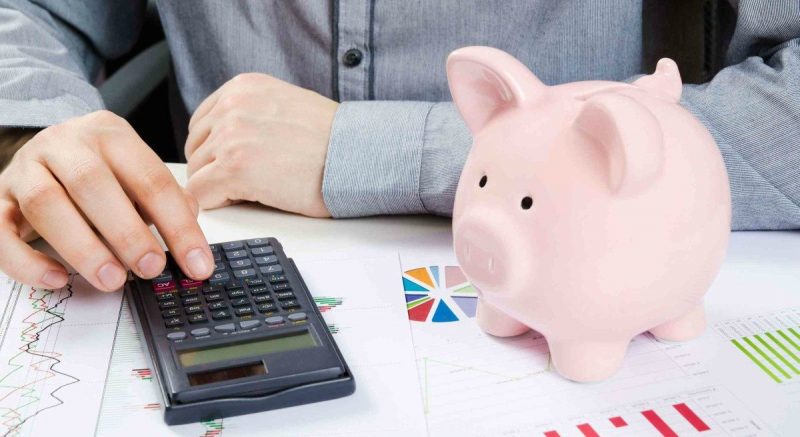 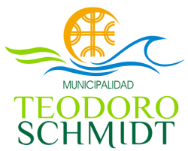 Comisión Fiscalizadora de Finanzas.
La asamblea general elige la comisión fiscalizadora de finanzas, para :

B) Informar a la asamblea 
general sobre el BALANCE 
O CUENTA de  RESULTADOS,
 inventario y contabilidad de la 
Organización.
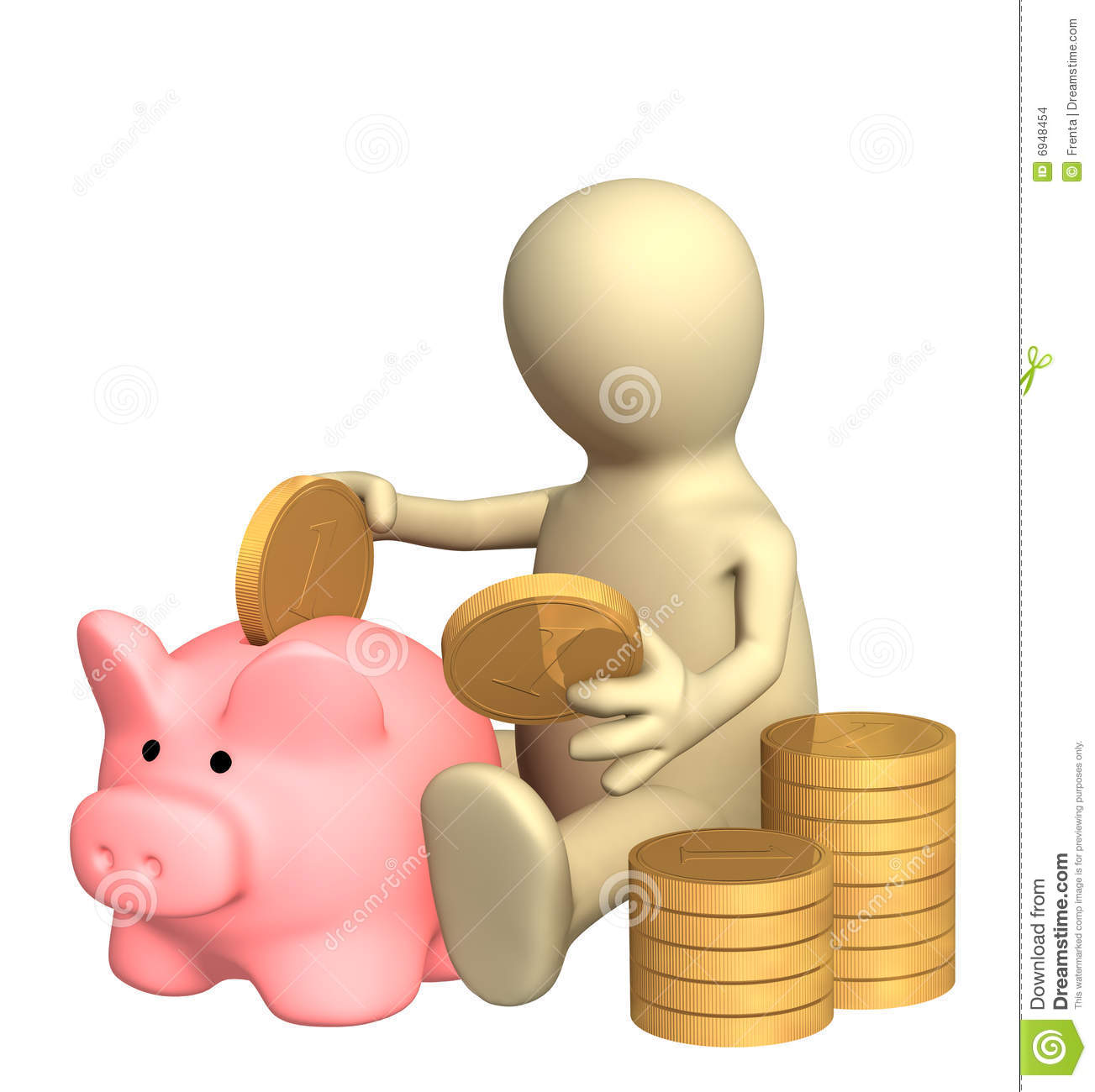 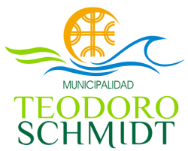 Comisión Electoral
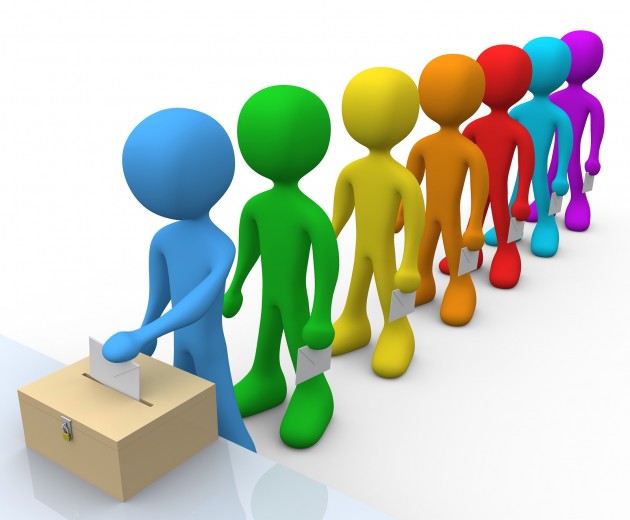 La asamblea elegirá la comisión electoral, que tendrá a su cargo la organización y dirección de las elecciones internas. Esta elección será elegida cada vez que exista un proceso eleccionario.
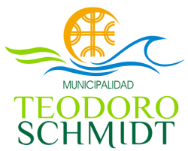 Comisión Electoral
Debe velar por el normal desarrollo de los procesos eleccionarios y de los cambios de directorio, para lo cual:

Imparte las instrucciones y adoptar las medidas necesarias.
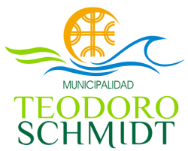 Comisión Electoral
Realizar los escrutinios o conteo de votos.

 c) Custodia las cédulas y demás antecedentes electorales, hasta el vencimiento de los plazos legales establecidos para presentar reclamaciones y solicitudes de nulidad.
MODIFICACION A LA LEY DE JJ.VV. Y ORGANIZACIONES COMUNITARIAS
ENTRA EN VIGENCIA
27 AGOSTO DE 2019
MODIFICACIÓN A LA LEY DE JJ.VV. Y ORGANIZACIONES COMUNITARIAS
OBLIGACIONES 
DE LA ORGANIZACIÓN
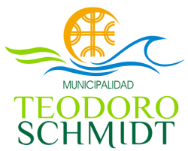 Modificación a la ley 19.418.
LA COMISIÓN ELECTORAL, Informar a la Secretaría Municipal, la realización de la elección del directorio, 15 días hábiles antes. 

(no se cuentan sábados, domingos o feriados); lo cual debe ser publicada en la Pagina Web del municipio.
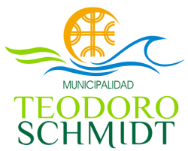 Modificación a la ley 19.418.
FECHA DE AVISO ELECCIONES AL MUNICIPIO
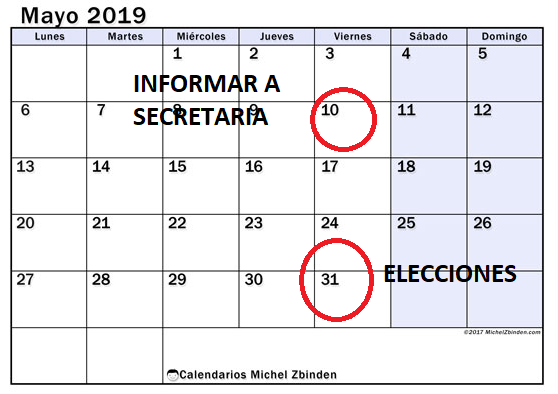 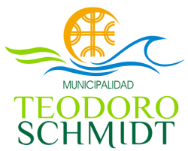 COMISIÓN ELECTORAL
5 hábiles después de la Elección del directorio, la Comisión electoral debe depositar en la Secretaría Municipal.
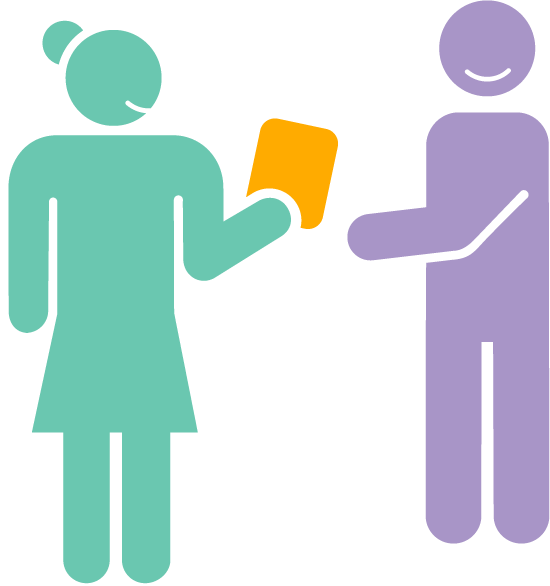 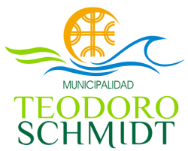 COMISIÓN ELECTORAL
ANTECEDENTES :
Acta de elección.

2) Registro de socios actualizado

3) Registro de socios que VOTARON

4) Acta de CONFORMACIÓN de la comisión electoral de acuerdo a lo señalado en los estatutos.

5) Certificado de antecedentes de los socios electos, emitido por el Registro Civil.
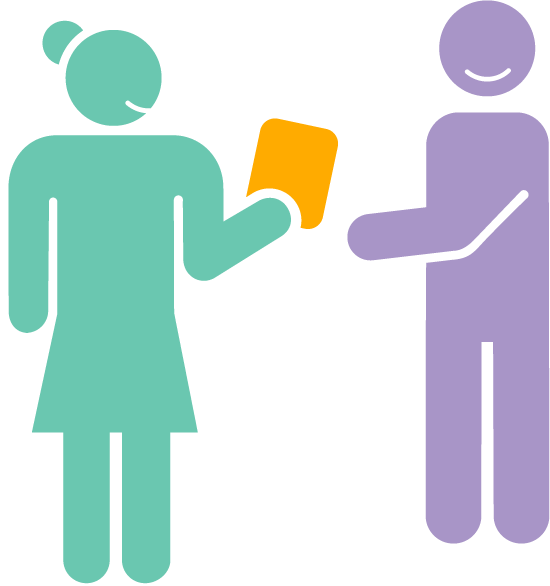 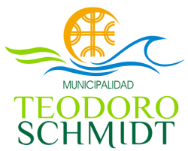 Modificación a la ley 19.418.
OBLIGACIONES DE LA MUNICIPALIDAD

Enviar mensualmente al Servicio de Registro Civil, NOMINA DE ORGANIZACIONES CON PJ VIGENTE, para mantener actualizado el Registro Nacional de personas Jurídicas sin fines de lucro.
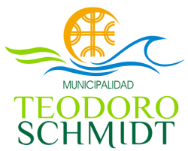 Modificación a la ley 19.418.
OBLIGACIONES DE LA MUNICIPALIDAD

2) PUBLICAR directorios vigentes, en la Página Web del municipio

3) Extender CERTIFICADO DE VIGENCIA PJ   PROVISORIO (1°Certificado), con vigencia de 30 días corridos: podrán prorrogarse hasta el fallo del TER por reclamaciones.
Modificación a la ley 19.418.
OBLIGACIONES REGISTRO CIVIL

1) SÓLO EL REGISTRO CIVIL EMITIRA LOS CERTIFICADOS DEFINITIVOS DE PJ.

2) MANTENER AL DIA el Registro Nacional de personas Jurídicas sin fines de lucro (certificado solicitado para postular a subvenciones)
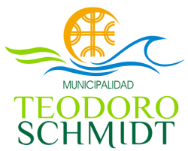 Modificación a la ley 19.418.
LA MUNICIPALIDAD:
La Municipalidad No podrá seguir emitiendo certificados provisorios de PJ, posterior al 1°certificado: Ejemplo; Banco, SII, sólo el Registro Civil.
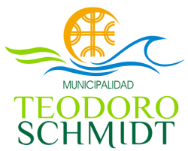 Modificación a la ley 19.418.
LA MUNICIPALIDAD:
Ejemplo: cuando Uds. ingresaban el acta de la reunión en que eligen nueva directiva por oficina de partes de la Municipalidad.
Entonces la Municipalidad, a través de la  Secretaria Municipal les entregaba un certificado provisorio, para ir a cobrar el cheque al banco… YA NO SE PODRÁ HACER¡¡¡¡
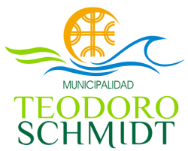 CONSEJO COMUNAL DE ORGANIZACIONES DE LA SOCIEDAD CIVIL

C O S O C
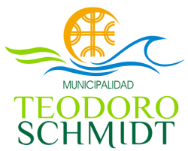 ART 94. LOCM 18.695.
En cada Municipalidad existirá un consejo comunal de organizaciones de la sociedad civil. En Teodoro Schmidt, lo conforman 15 dirigentes.
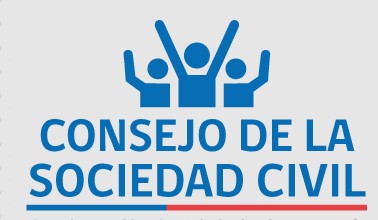 C O S O C
QUIENES LO INTEGRAN:   
         15 dirigentes

Presidente : Alcalde de la comuna.

Vicepresidente: Dirigente.
C O S O C
QUIENES LO INTEGRAN:   
         15 dirigentes

2 dirigentes de Juntas de vecinos.
8 Dirigentes de distintas organizaciones funcionales.
4 Dirigentes de Comunidades y Asociaciones indígenas.
1 Dirigente gremial, sindical  u otras organizaciones.
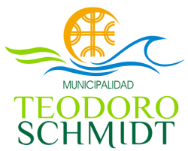 COSOC
El ALCALDE deberá informar al consejo acerca de los Presupuesto Municipal de cada año ( inversión), del plan comunal de desarrollo (PLADECO) y sobre las modificaciones al Plan Regulador, el que dispondrá de quince días hábiles para formular sus observaciones.
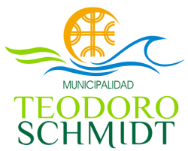 COSOC
Otras  Acciones que EL ALCALDE LE CONFIE.
Ejemplos: 
- En donde desarrollar un proyecto
- Ideas de proyectos, etc
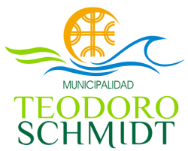 Consejo Comunal de Organizaciones de la Sociedad Civil.
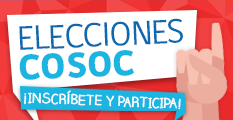 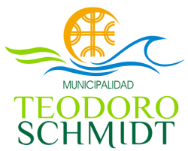 COSOC 2019 - 2023
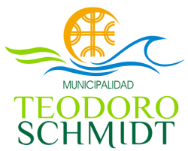 PROGRAMA ELECCIONES
CO S O C
PERIODO 2019- 2023
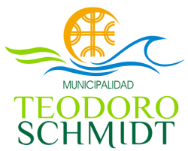 REGISTRO PJ VIGENTES
AL 30 MARZO 2019

TOTAL 576
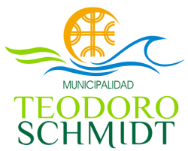 DISTRIBUCION PJ EN LA COMUNA
TOTAL PJ COMUNA T. SCHMIDT AL 30 MARZO 2019 : 576
ANULADAS : 5
VIGENTES AL 30 MARZO 2019 : 341 (59,201%)
VENCIDAS AL 30 MARZO 2019 : 235  (40,799%)